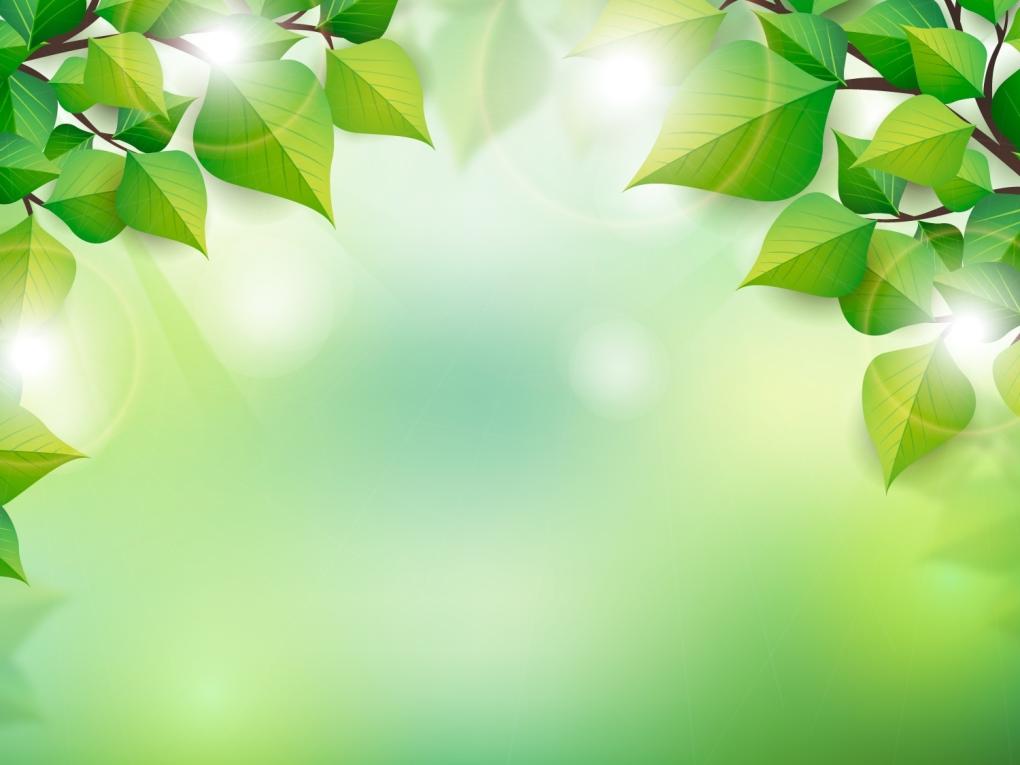 МКОУ«Средняя общеобразовательная школа № 2» 
МО «Ахтубинский район»
Мастер-класс для воспитателей ДОУ по оформлению прогулочного участка
«Волшебный ландшафт»
Подготовила воспитатель средней  группы «Смешарики:
Щербина Надежда Александровна

г. Ахтубинск 2022г.
«Прекрасный ландшафт имеет такое воспитательное влияние на развитие молодой души, с которым трудно соперничать  влиянию педагога».
К.Д. Ушинский
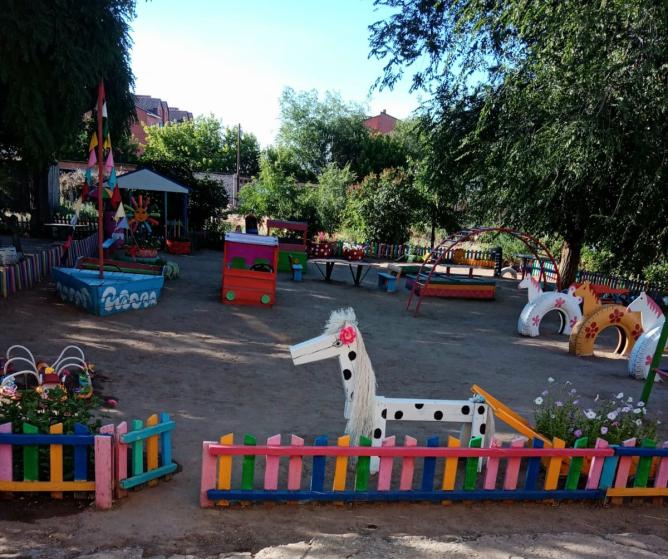 Каждое лето у нас в детском саду проводится конкурс на лучшее оформление прогулочного участка.
С помощью желания, мастерства и фантазии, наш участок на протяжении многих лет – самый красивый и не похож на другие.
В этом году мы особенно постарались, хотелось удивить наших ребят, порадовать, сделать так, чтобы пребывание на прогулке было интересным, полезным и комфортным. Многие родители оказывали посильную помощь в оформлении участка. 
Все, что сделано руками родителей, сделано с большой любовью и заботой. И вот на нашем участке поселилась СКАЗКА!
Детскому восторгу не было предела!
Любимое место для игр – песочница!
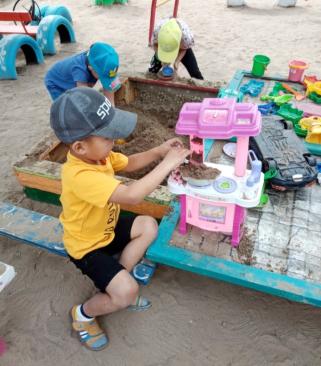 Мы в песочнице играем:
Строим замок, ищем клад!
Летнее кафе открыли,
Мастера мы – высший класс!
Этим летом у нас появились новые сказочные персонажи!
На нашем участке можно покататься на машинках и  мотоцикле.
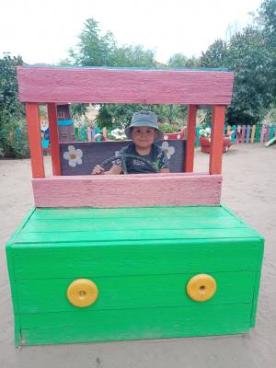 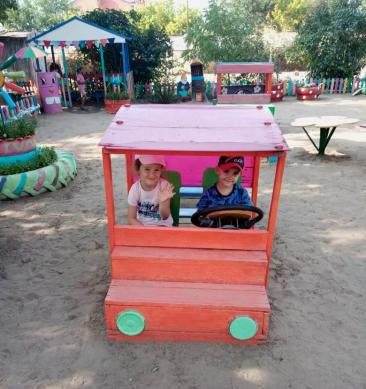 устроить скачки на лошадках.
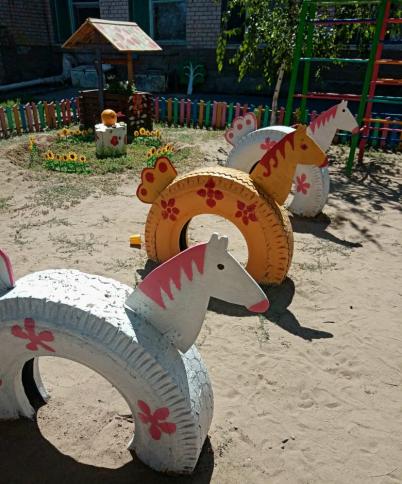 И даже отправиться на корабле в кругосветное путешествие!
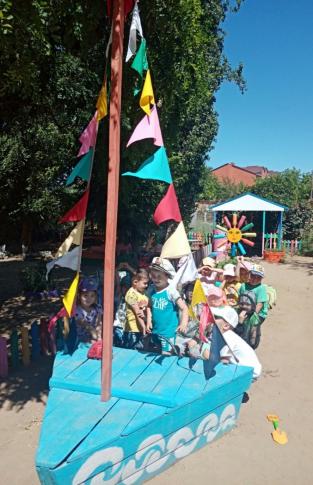 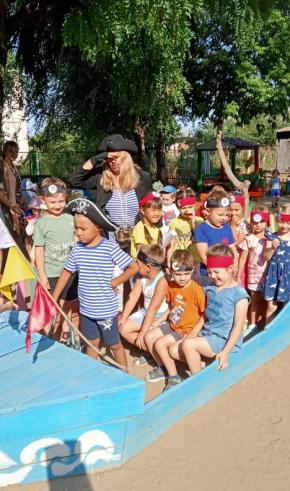 Спортивная зона – обязательный элемент нашего участка. Она является отличным способом  направлять неуемную детскую энергию в мирное русло.
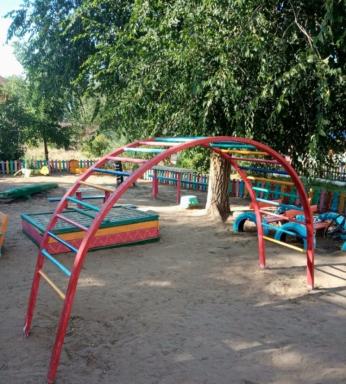 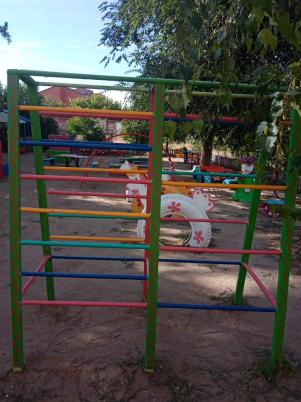 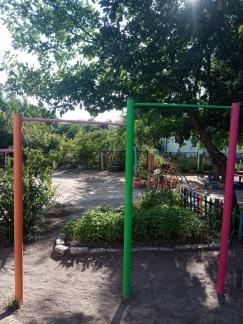 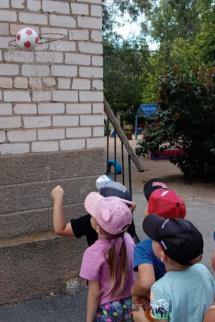 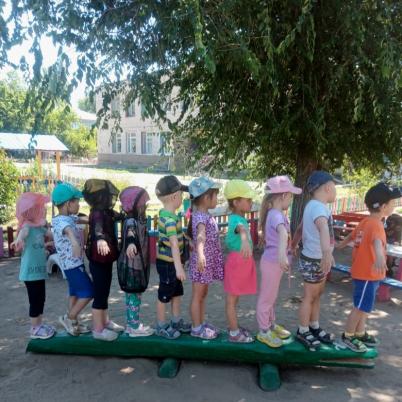 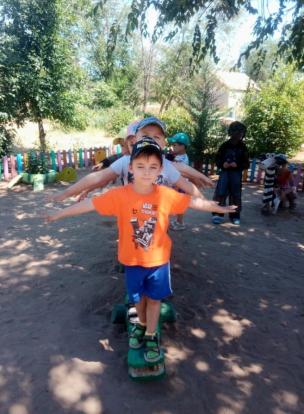 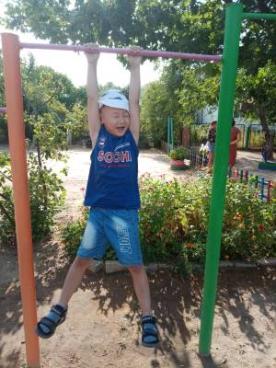 Красиво оформленный, окруженный зеленью участок, воспитывают в детях чувство прекрасного, прививает трудолюбие, любовь и бережное отношение к природе.
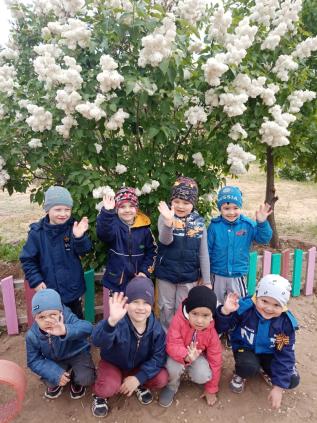 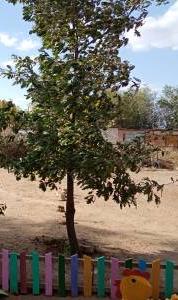 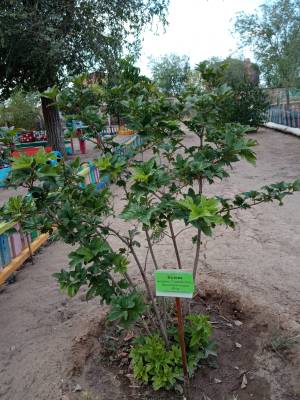 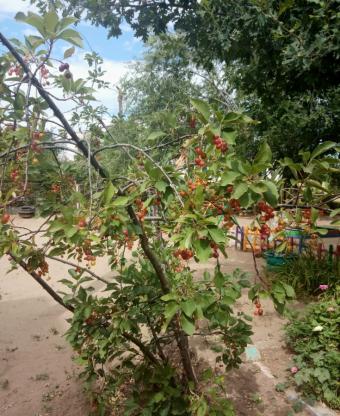 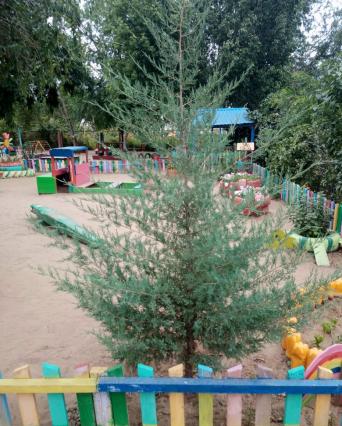 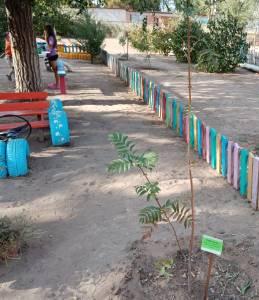 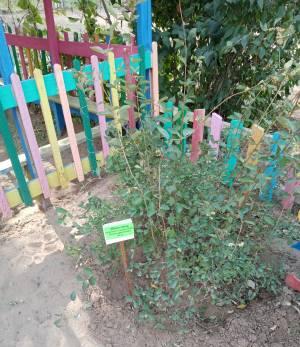 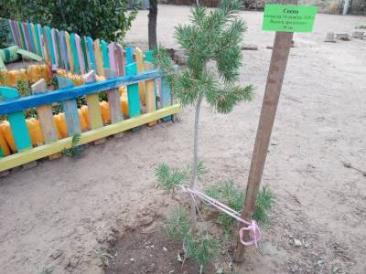 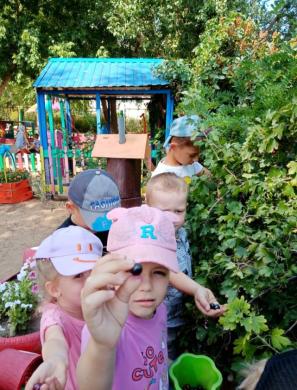 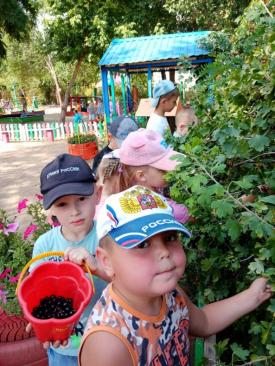 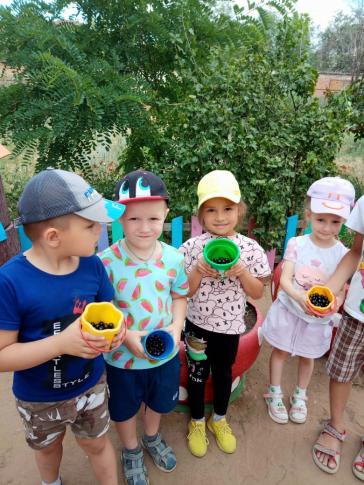 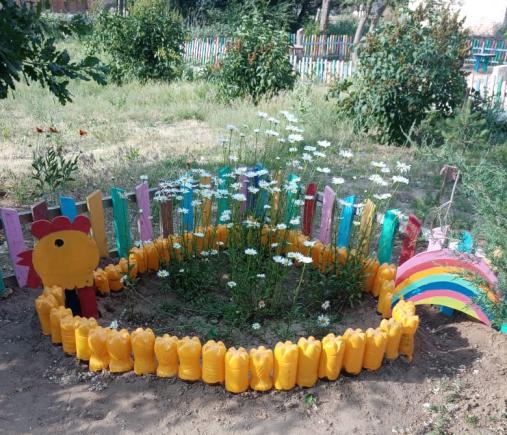 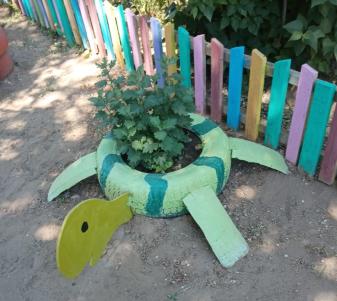 «Летняя акварель»
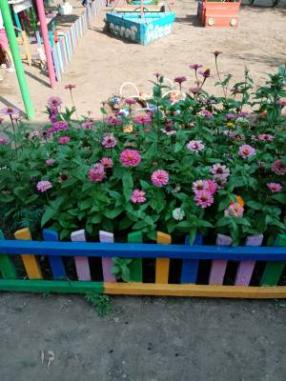 Я  Колобок-веселый бок,живу на клумбе просто так!И охраняю портулак!
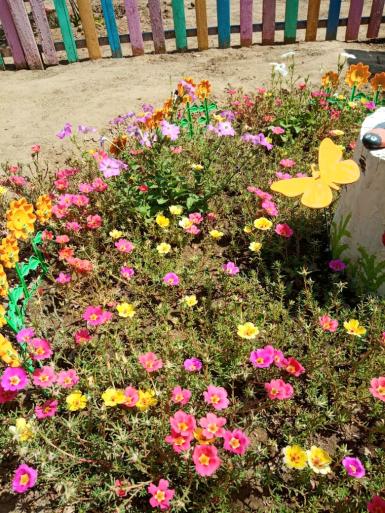 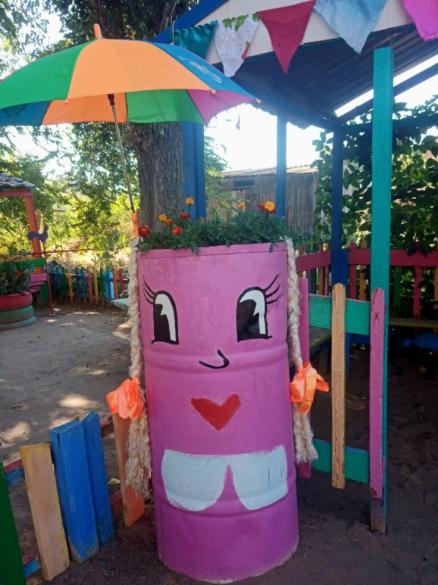 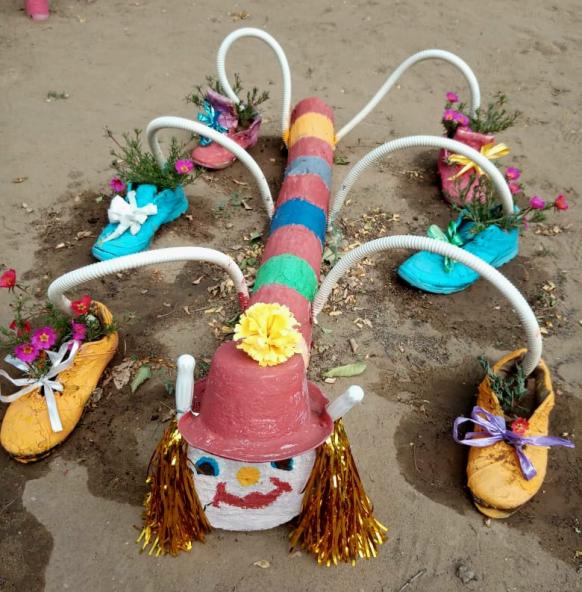 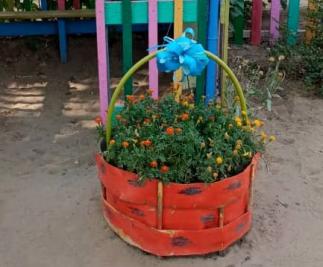 «Чудо-ботиночки»
Приглашаем всех на цветочный чай!
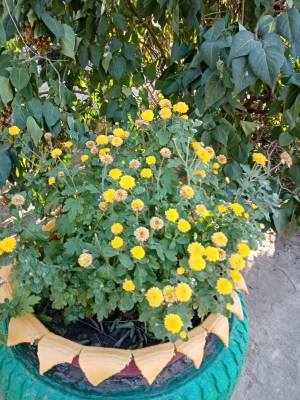 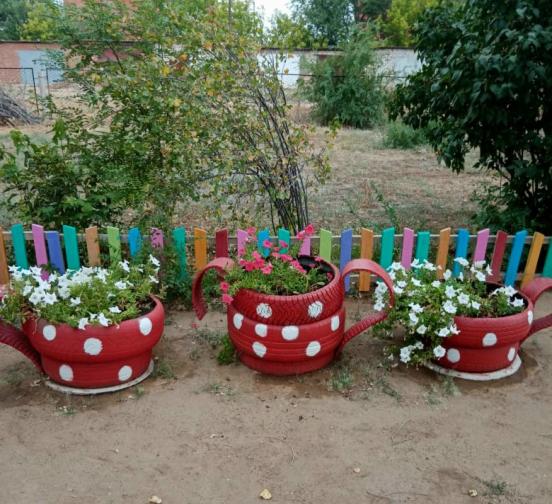 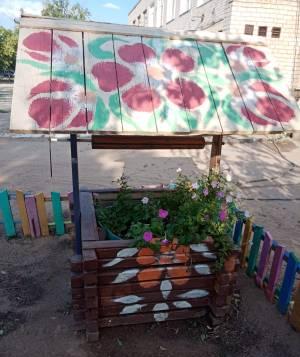 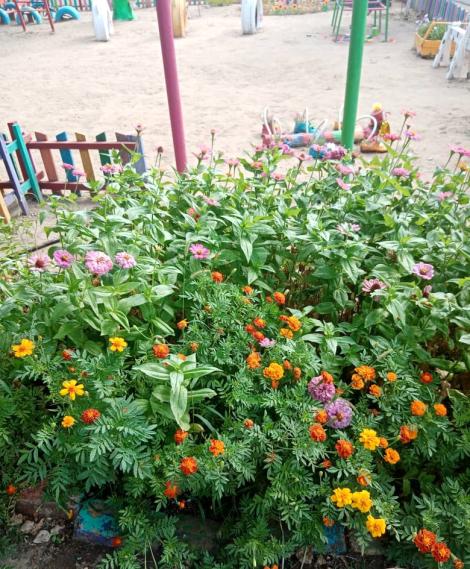 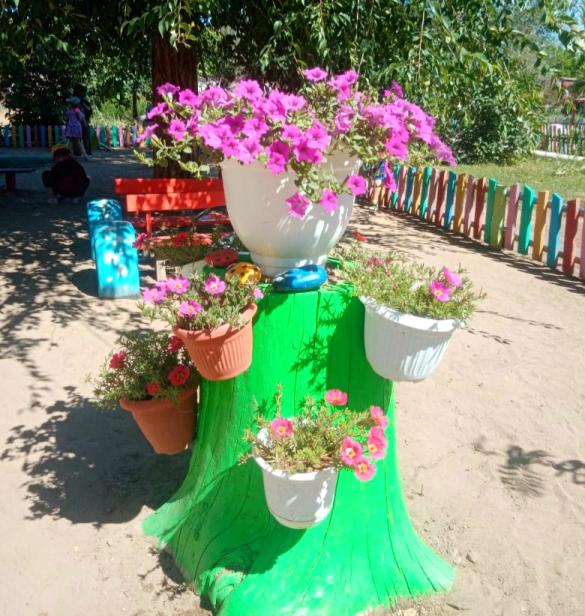 «Цветочная мозаика»
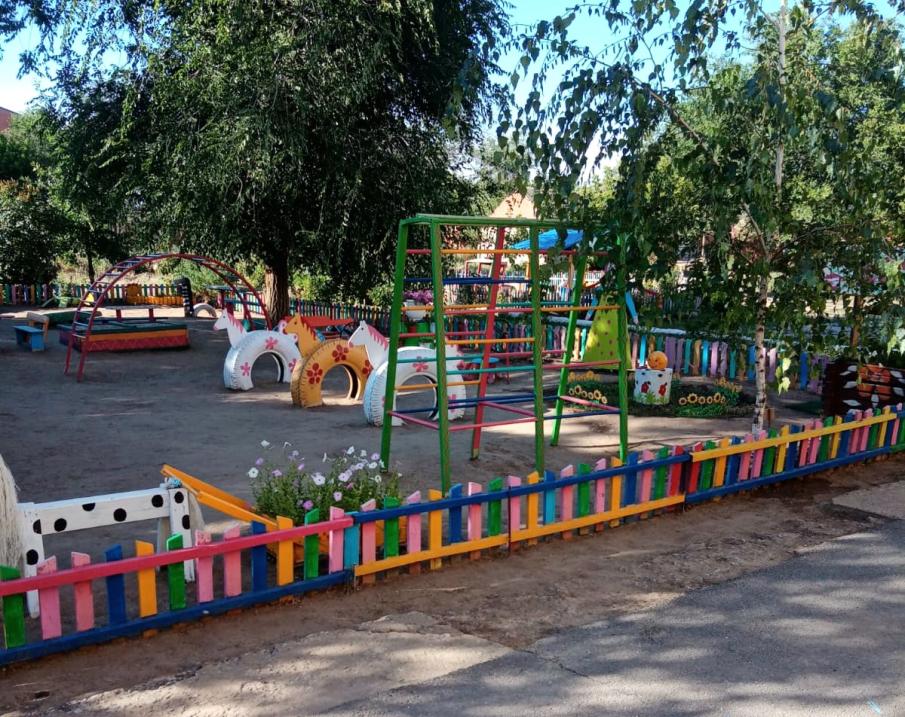 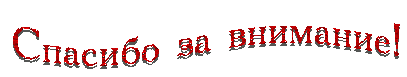